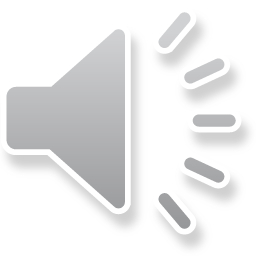 benvenuti nella scuola dell’infanzia statale di porretta termeIstituto comprensivoPorretta Terme
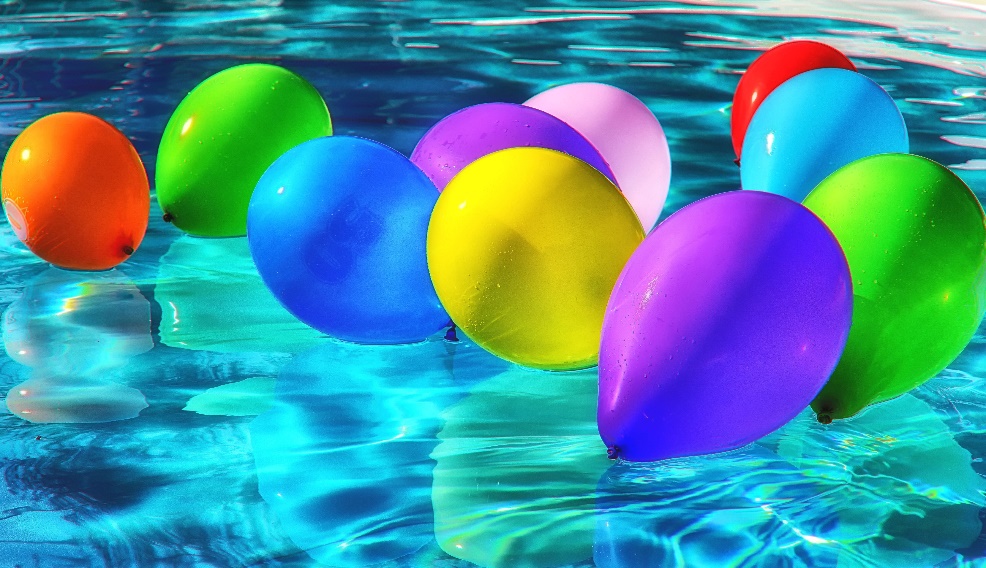 Il nostro giardino
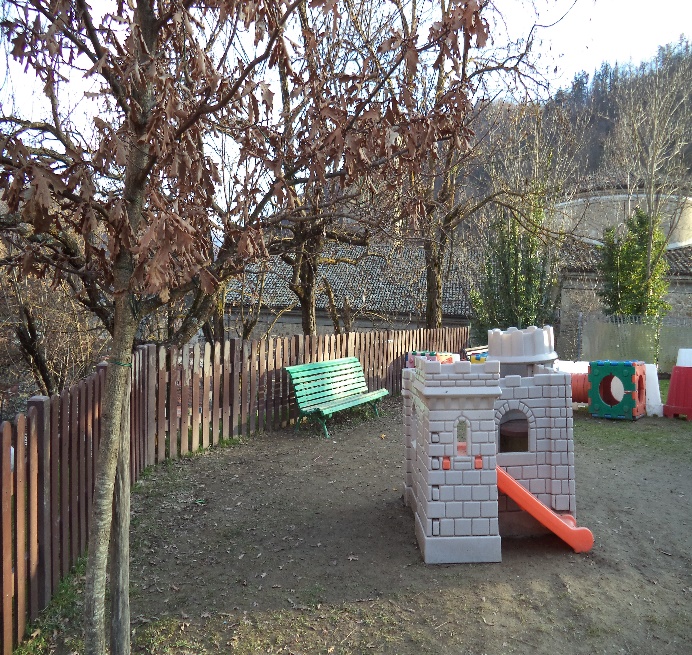 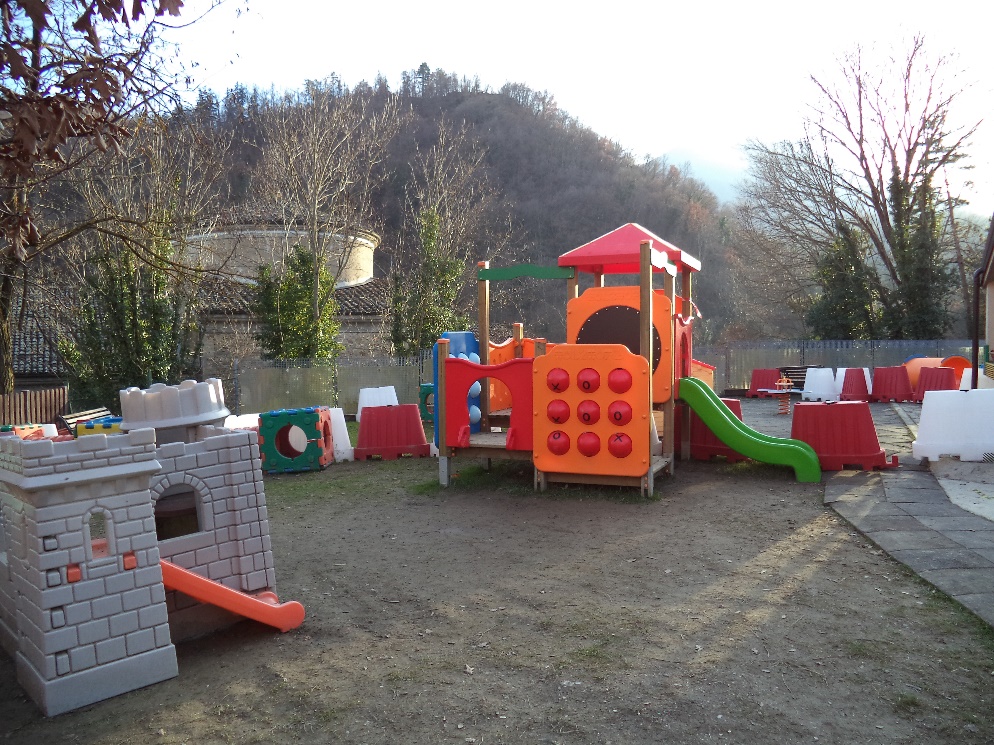 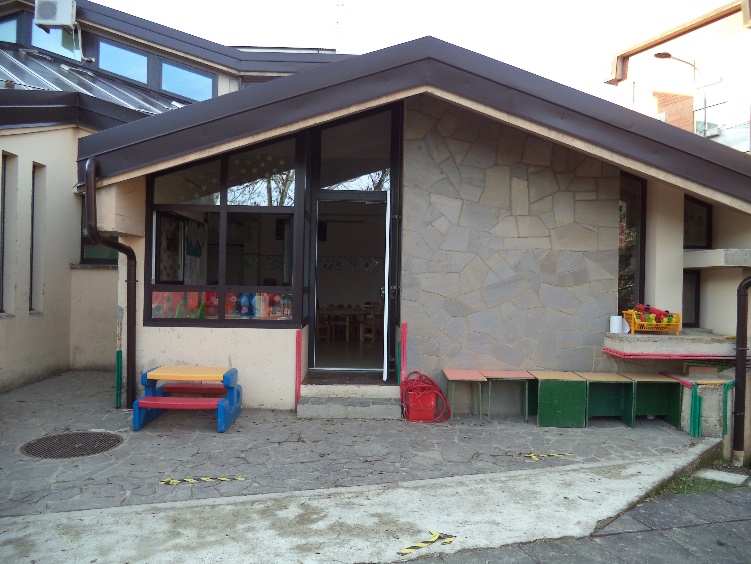 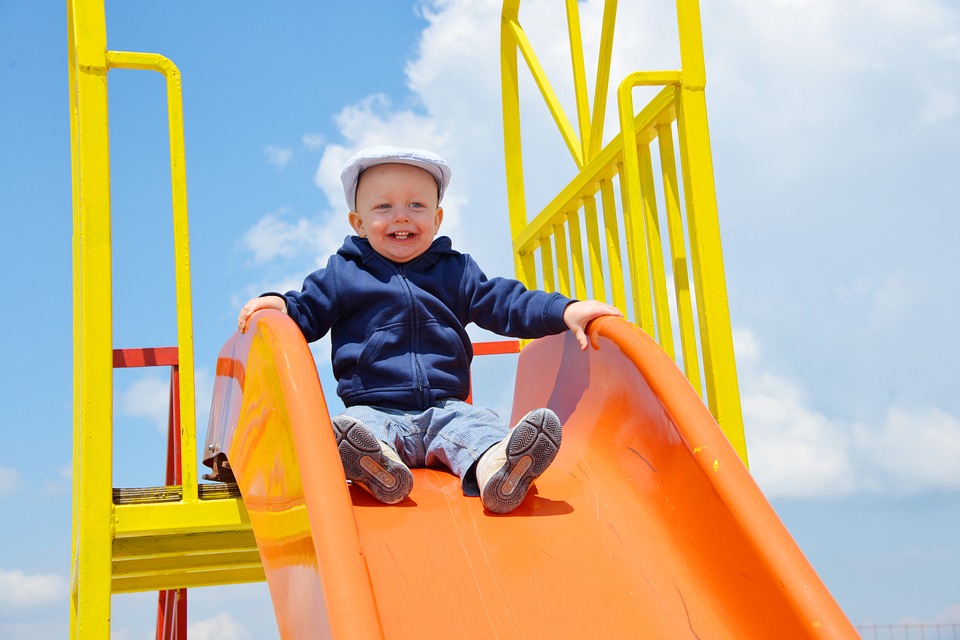 Entriamo nella nostra scuola
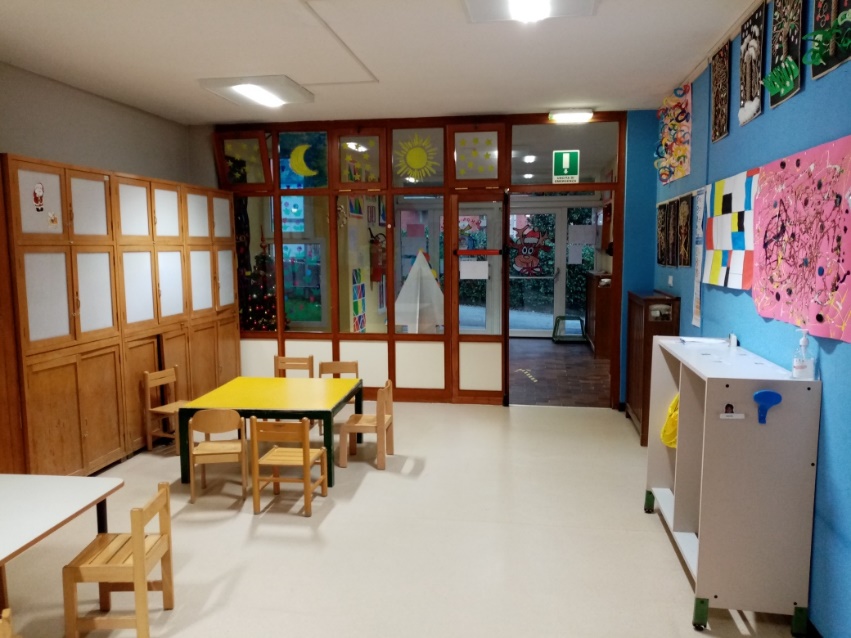 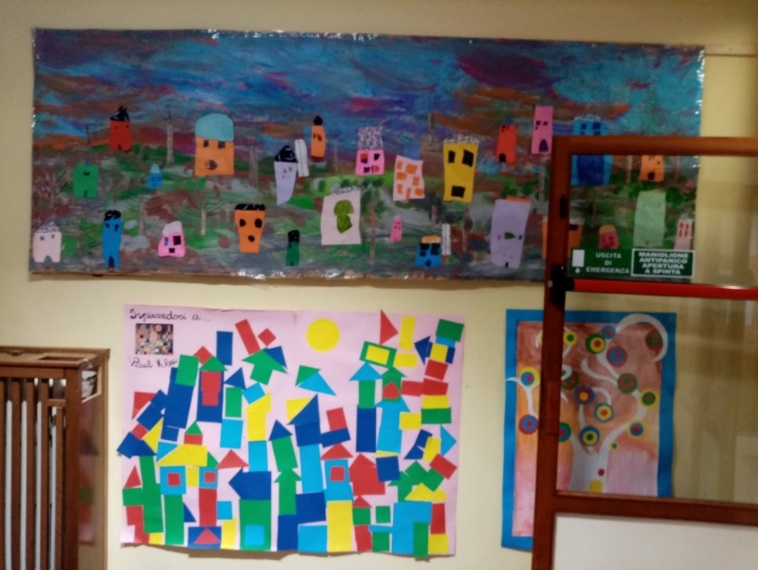 L’ingresso
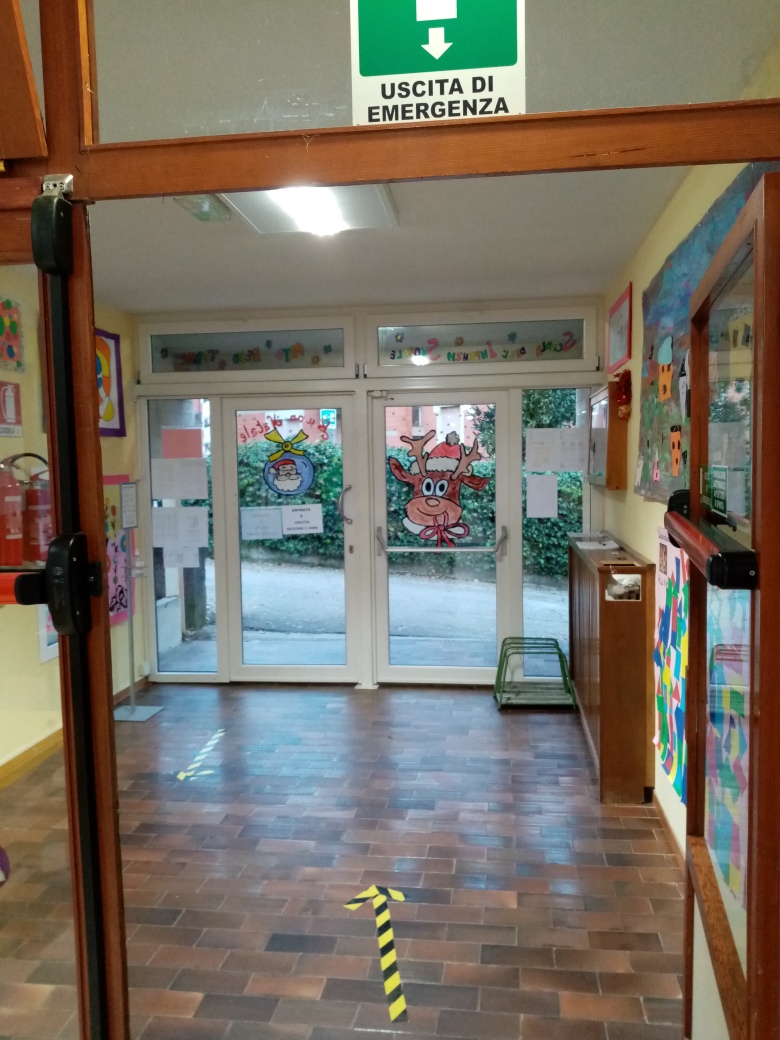 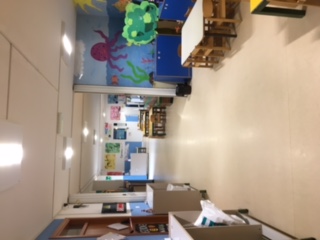 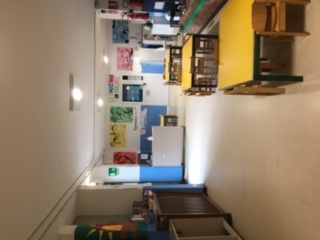 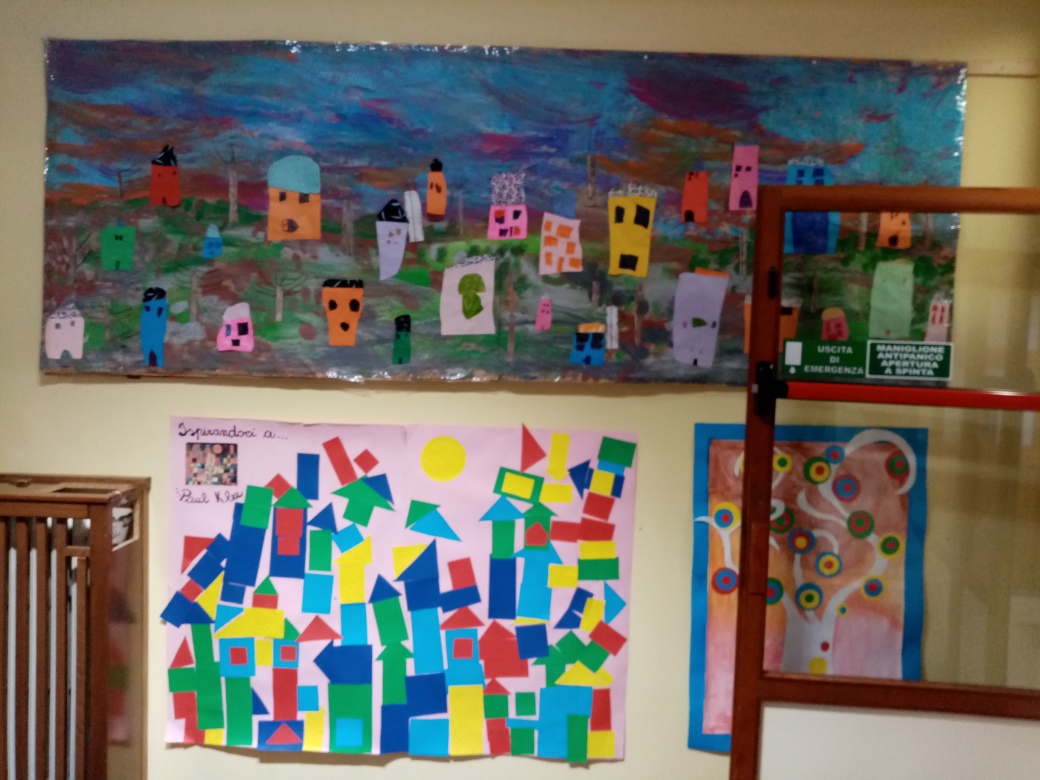 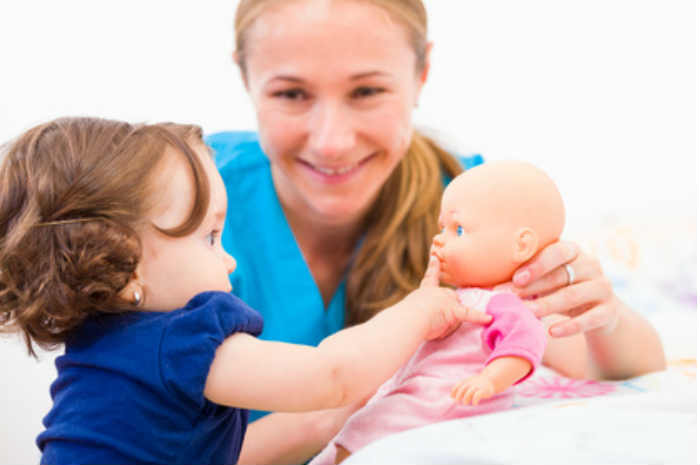 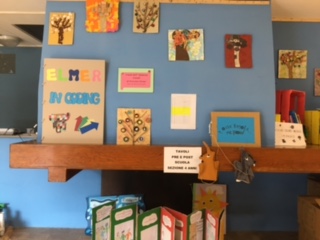 Fiabe
Intorno 
Al camino
La biblioteca
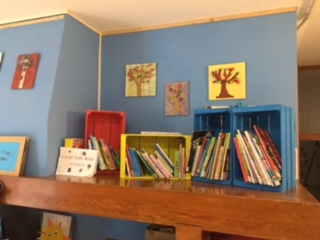 La nostra sezione
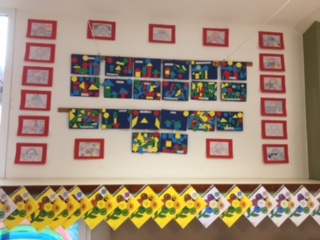 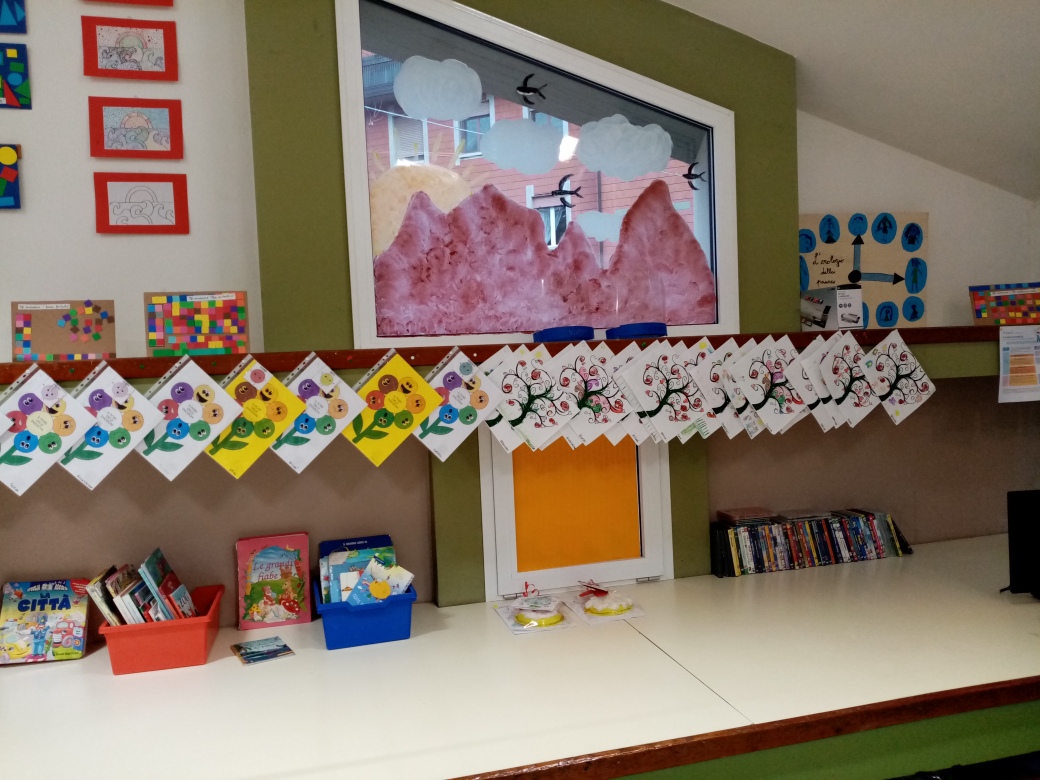 Le nostre attività:routine, calendario, presenze
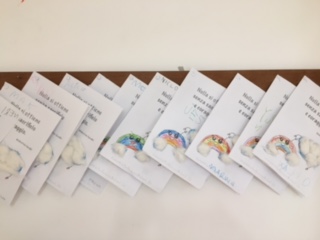 Le emozioni
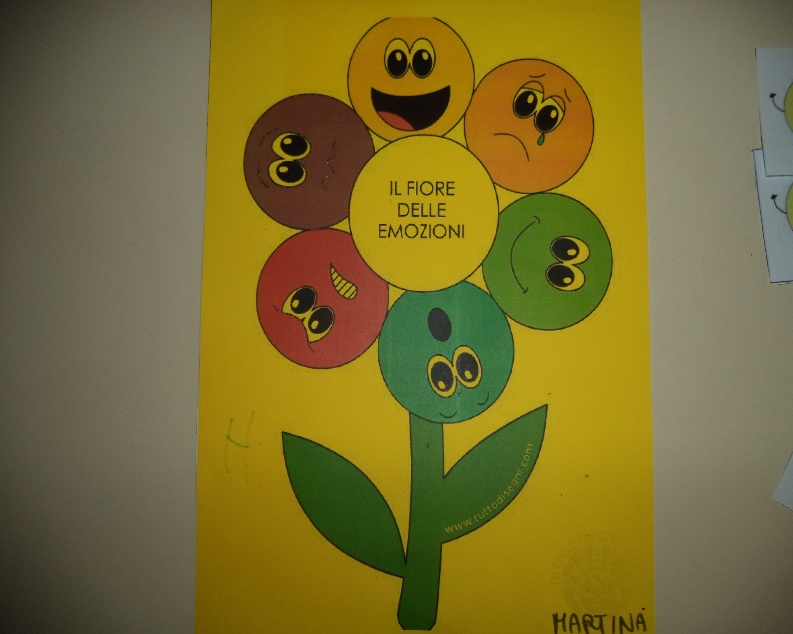 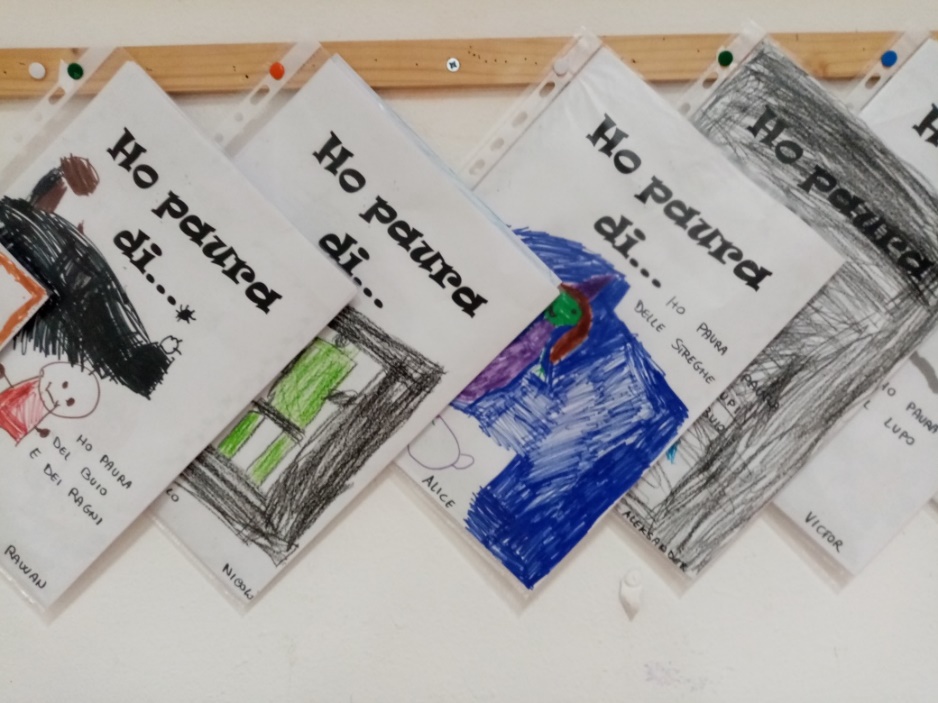 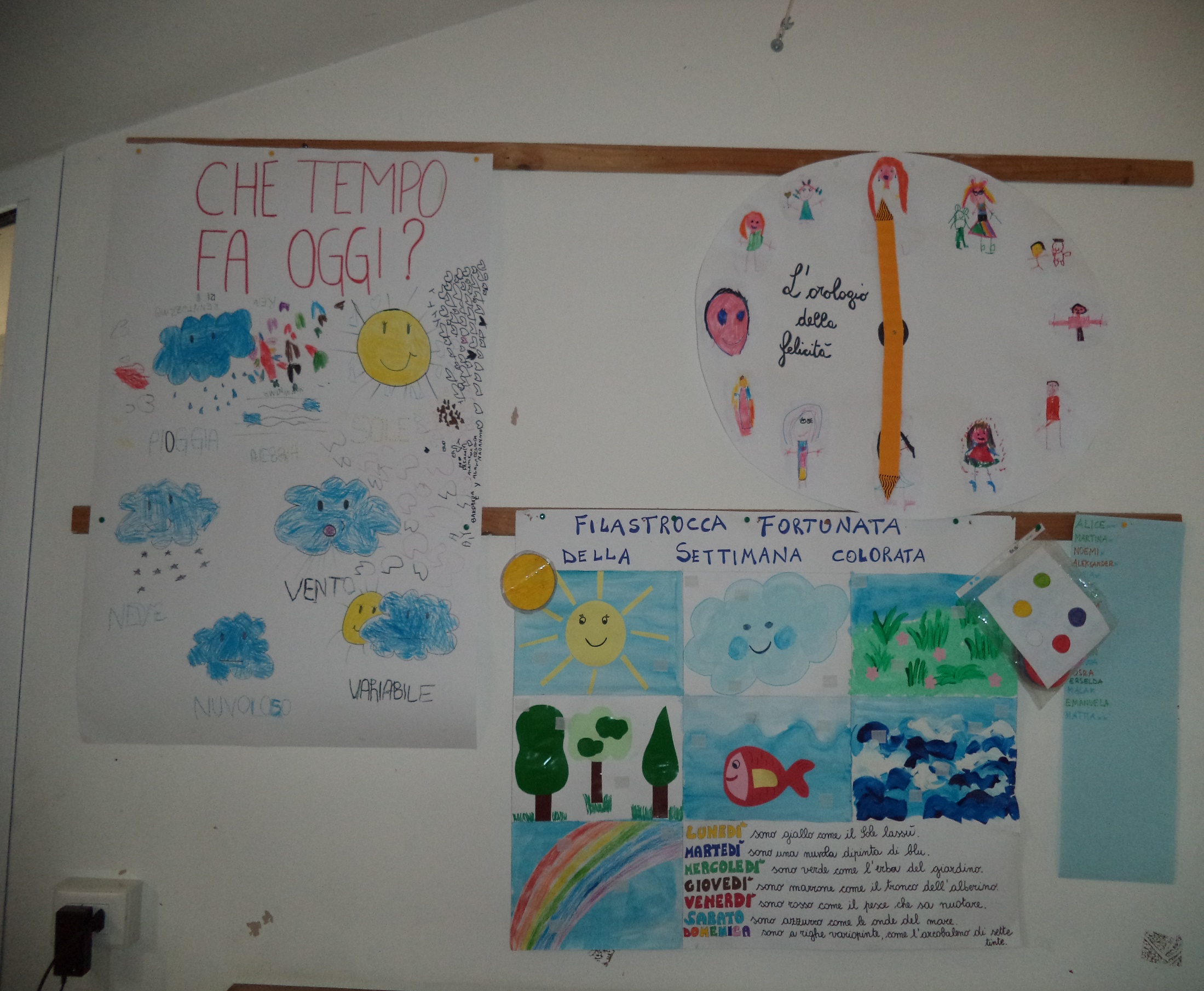 Gioia…paura…rabbia…tristezza…angoscia… … …
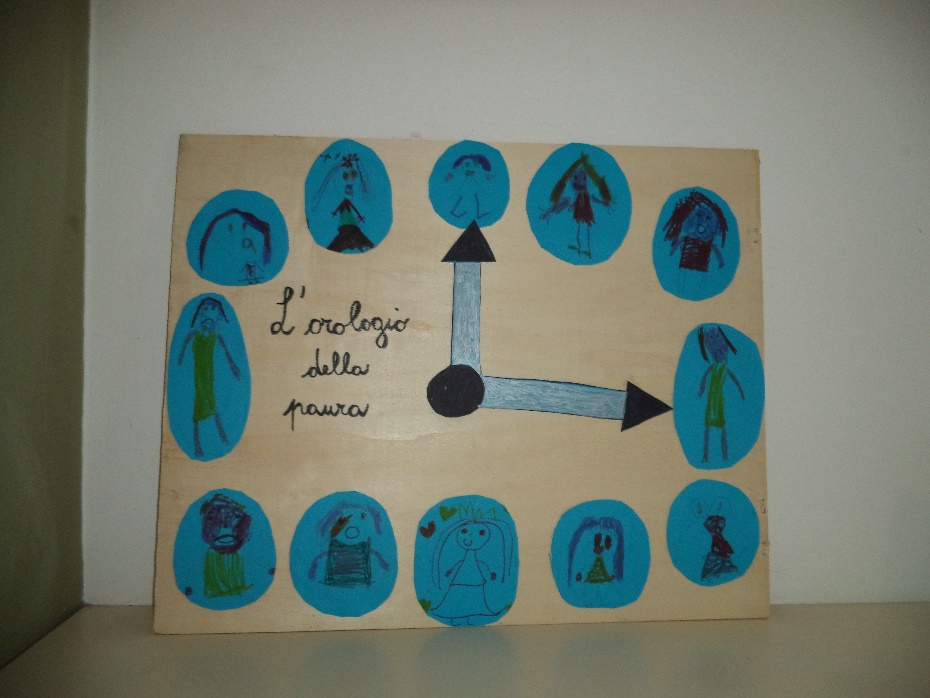 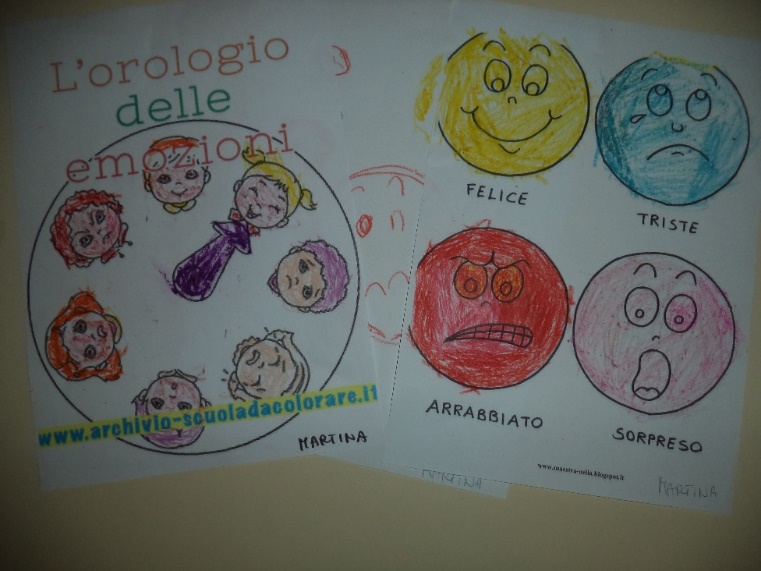 I colori: le sfumature
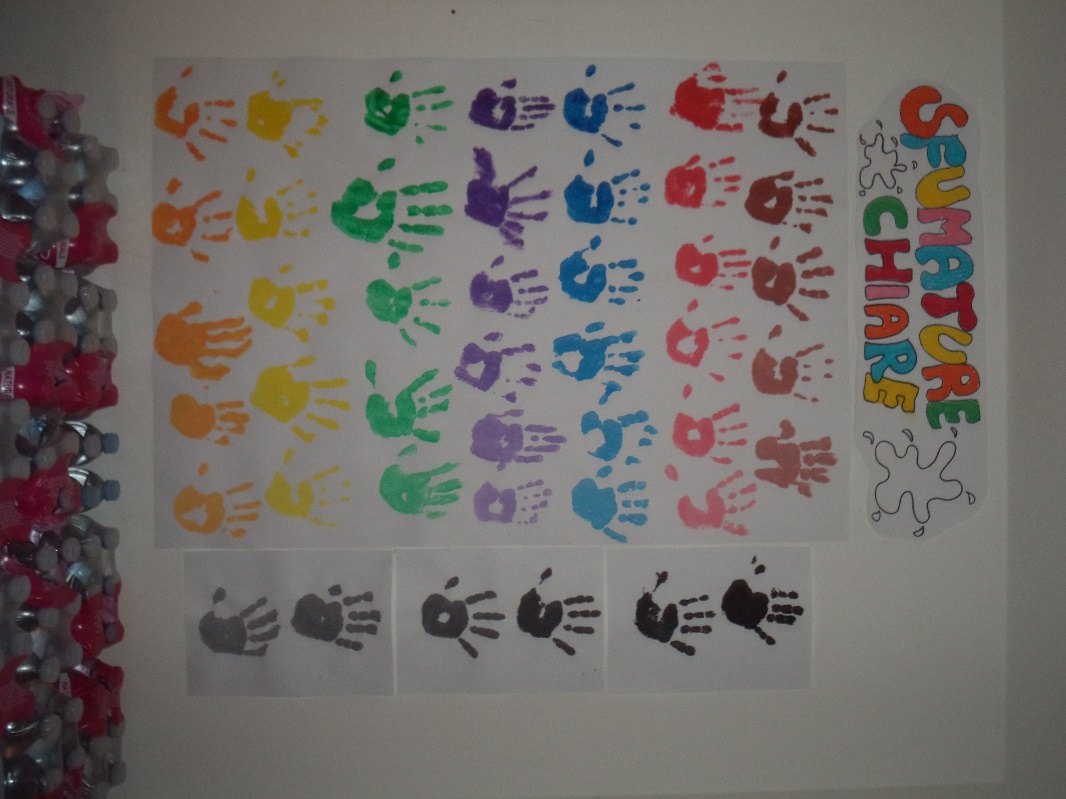 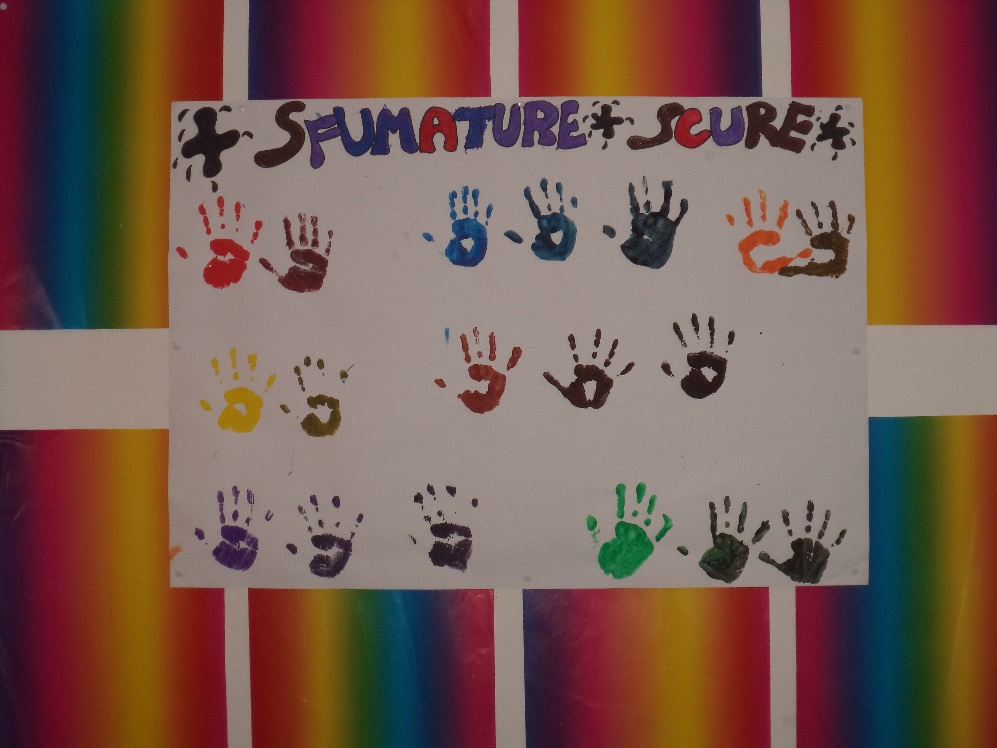 L’autunno
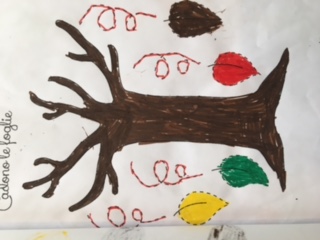 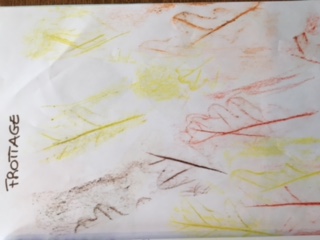 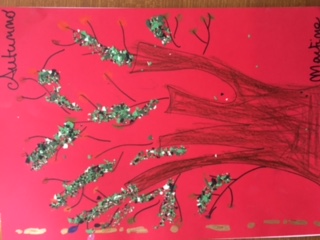 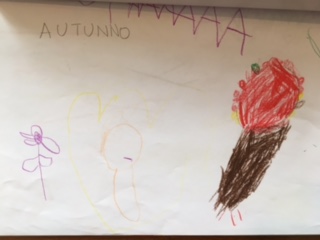 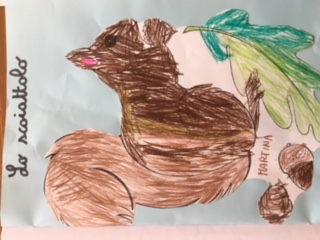 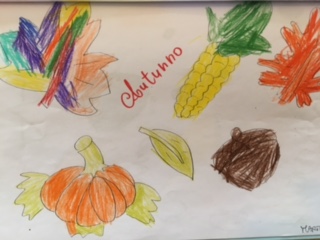 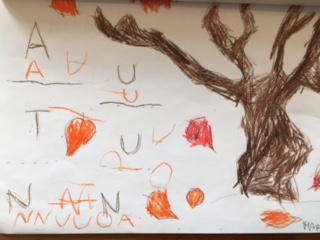 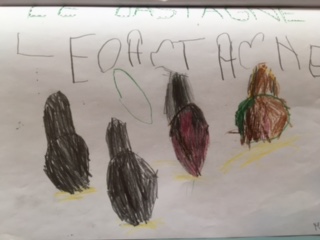 L’inverno
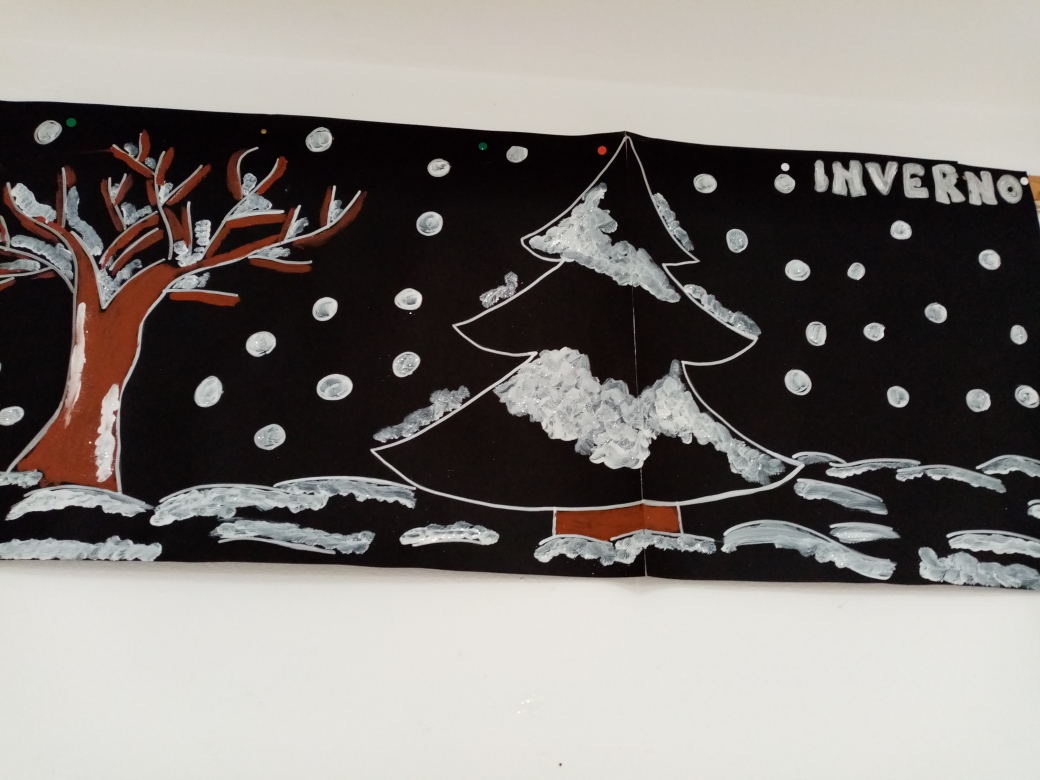 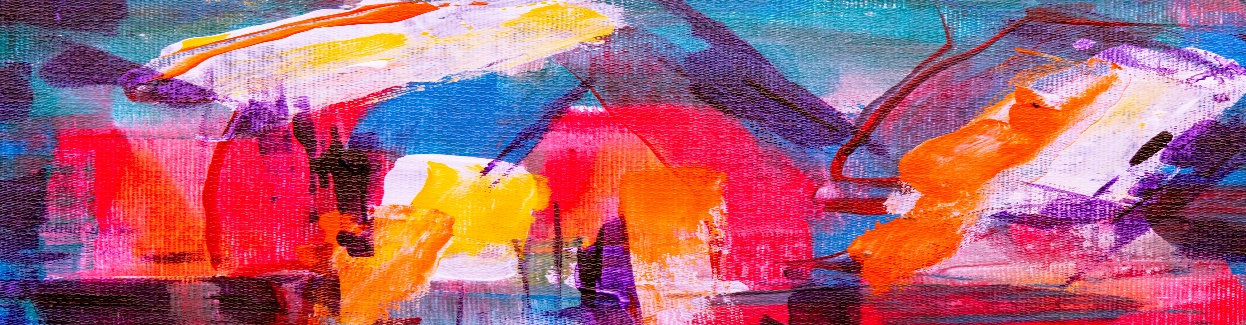 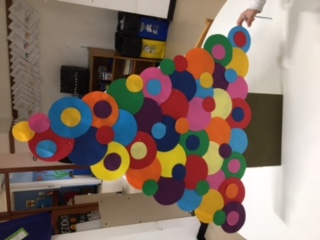 L’arte nelle sue forme
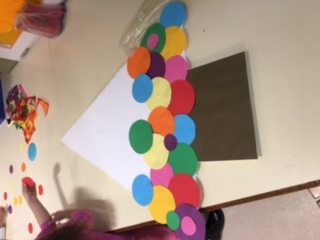 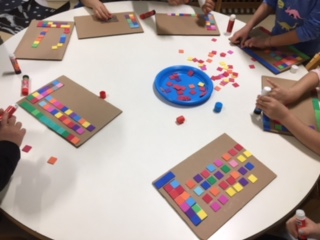 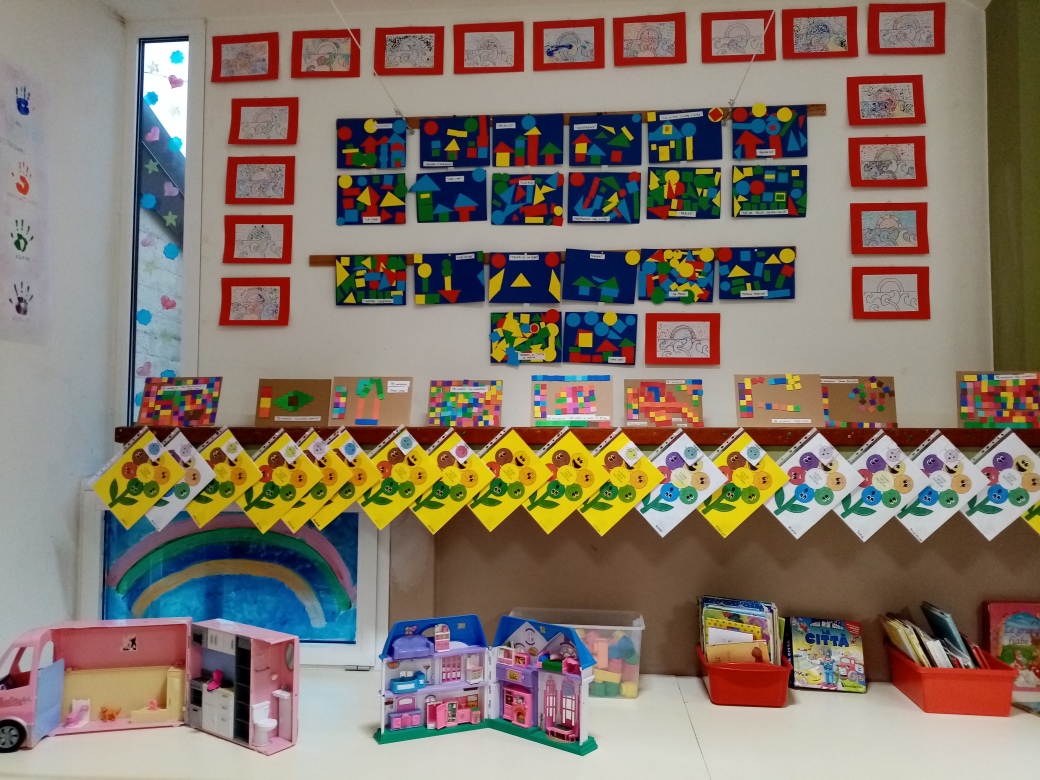 Attività didattiche
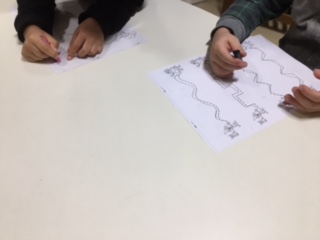 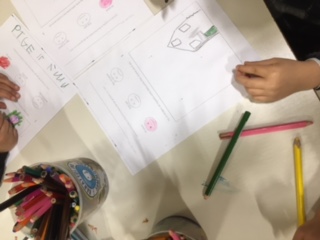 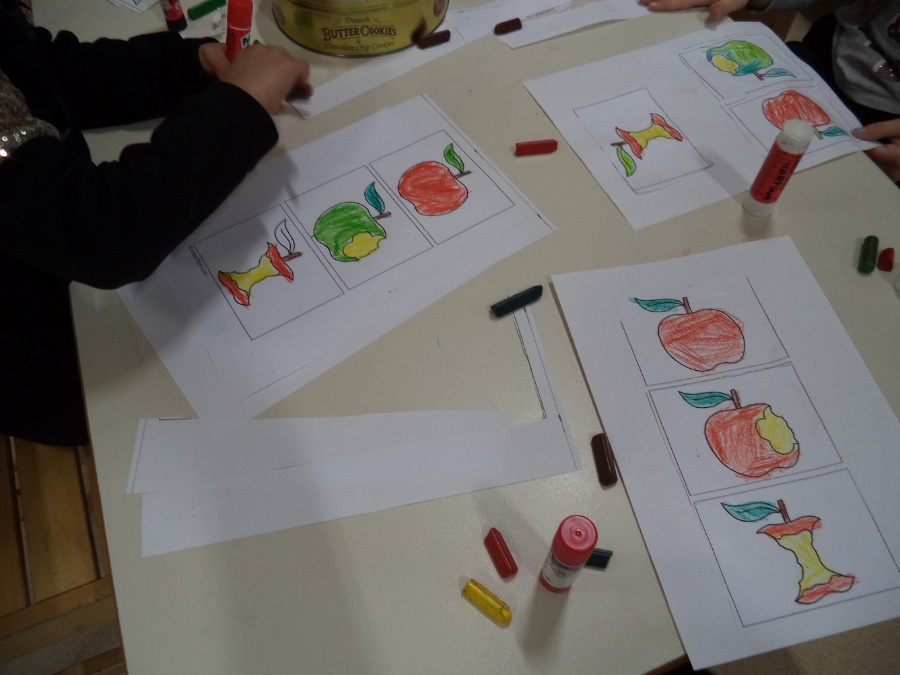 Il natale
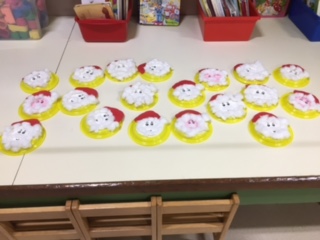 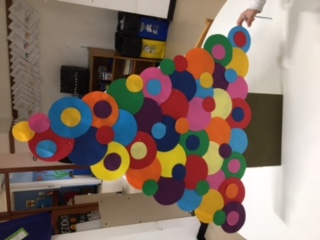 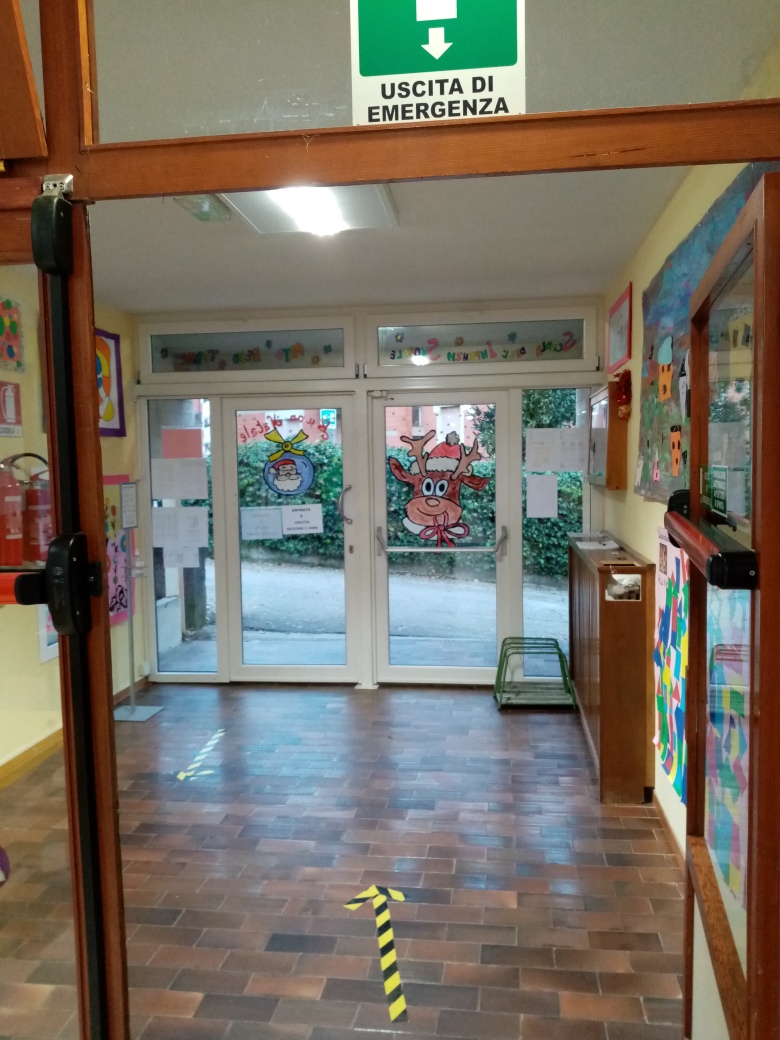 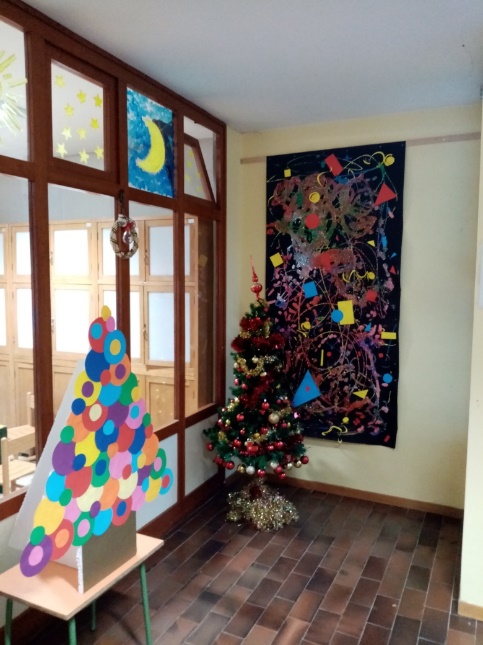 Sezione
 3 anni
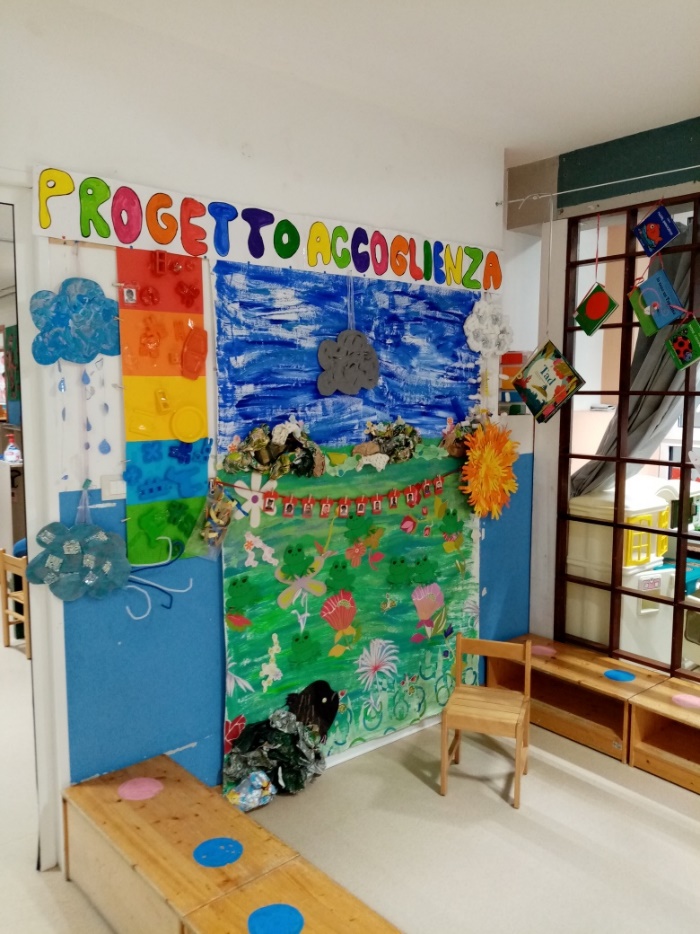 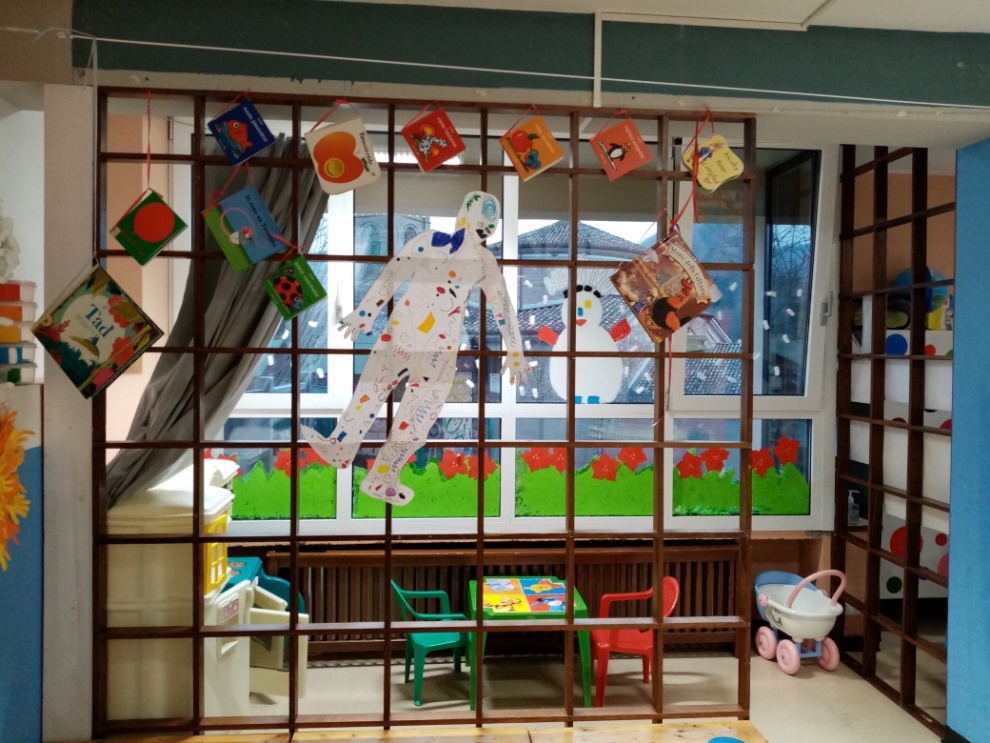 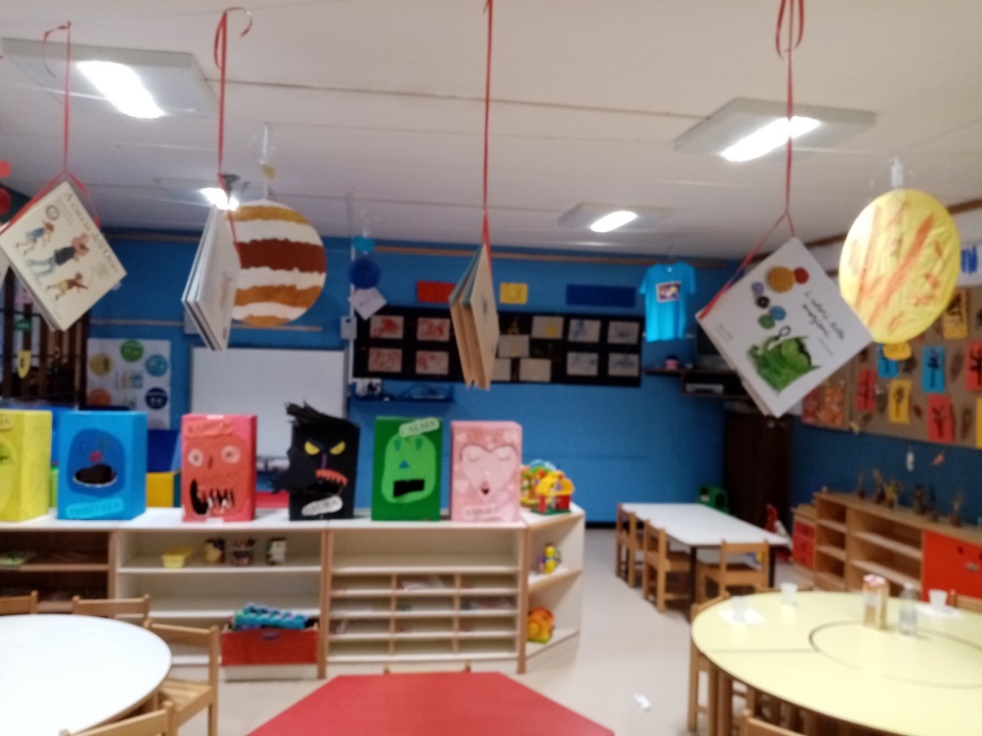 Sezione 
4 anni
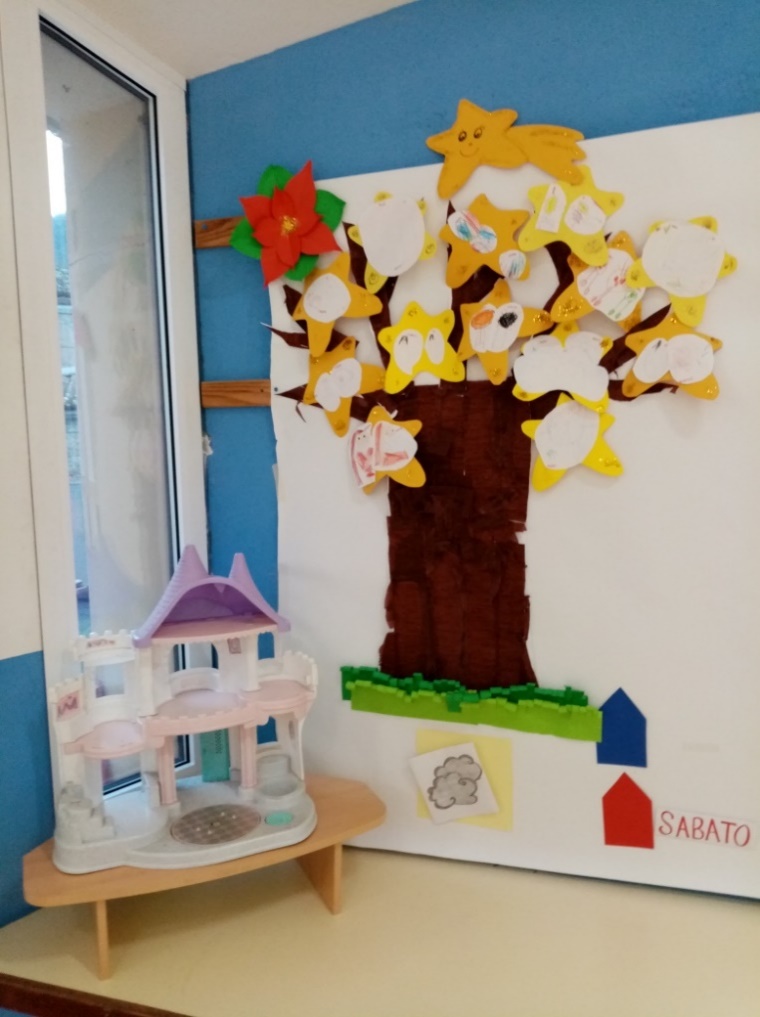 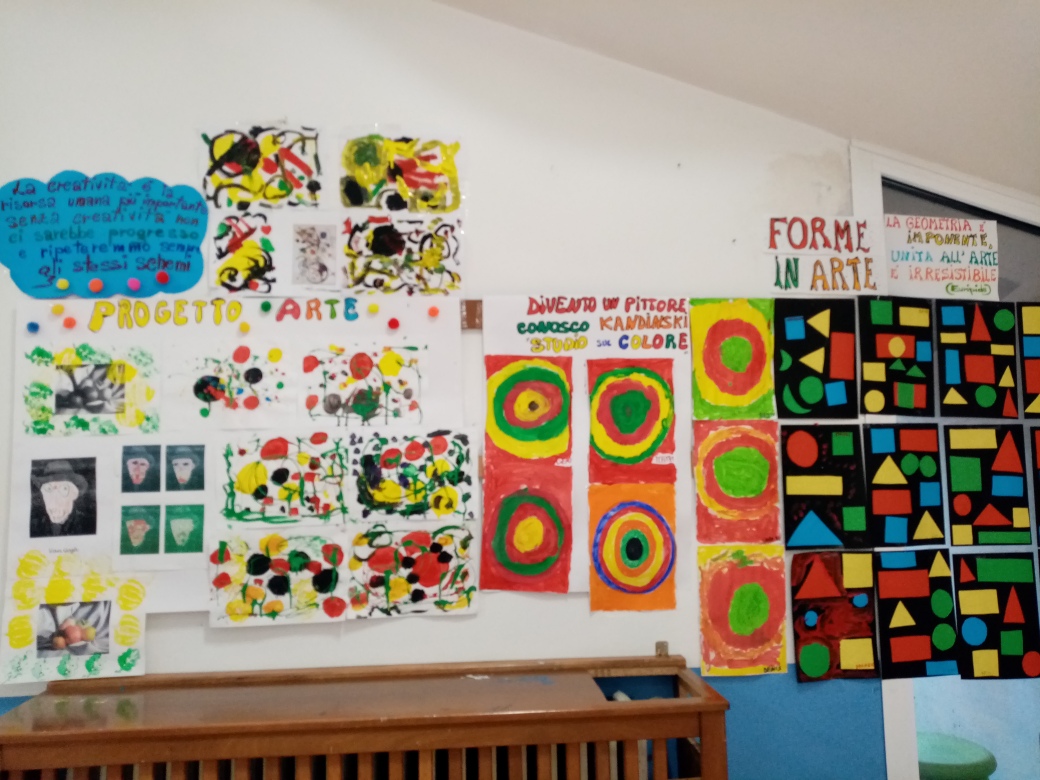 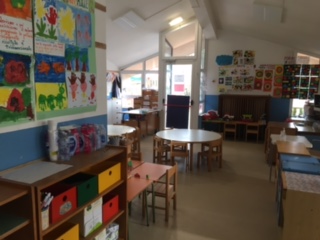 Insegnare 

è il mestiere più importante 
senza il quale non esisterebbero tutti gli altri

 mestieri